Праймер битумный «БРИТ»

Материал холодного применения, предназначенный для подготовки поверхностей  перед укладкой наплавляемых и самоклеящихся кровельных и гидроизоляционных  материалов
СОСТАВ
Раствор нефтяных битумов в органических растворителях.
ХАРАКТЕРИСТИКА
Однокомпонентный
материал
промышленного
применения
для	подготовки  гидроизоляционных
изолируемых	поверхностей	перед
укладкой	кровельных	и
материалов на битумной основе.

ОБЛАСТЬ ПРИМЕНЕНИЯ
Обеспечение необходимого уровня адгезии кровельных материалов (до 0,5 Мпа);
Обеспыливание, укрепление слабосвязанных частиц и заполнения микротрещин;
Увеличение долговечности гидроизоляционных свойств покрытия;

СПОСОБ ПРИМЕНЕНИЯ
Праймер битумный «БРИТ» наносится по всей поверхности минимум в один слой в  неразбавленном виде кистью или валиком. Диапазон применения от минус 200 С до 400  С. При температуре ниже +50 С материал выдержать в теплом помещении не менее 24  часов.

Запрещено применение вблизи источников открытого огня. Работы разрешается  производить только в хорошо проветриваемых помещениях.

РАСХОД
Расход праймера «Брит» на один слой 0,35 л/м2
ТРАНСПОРТИРОВКА
Праймер битумный «БРИТ» транспортируется всеми видами транспортных средств в  соответствии с Правилами перевозки грузов, действующими для транспорта данного  вида.
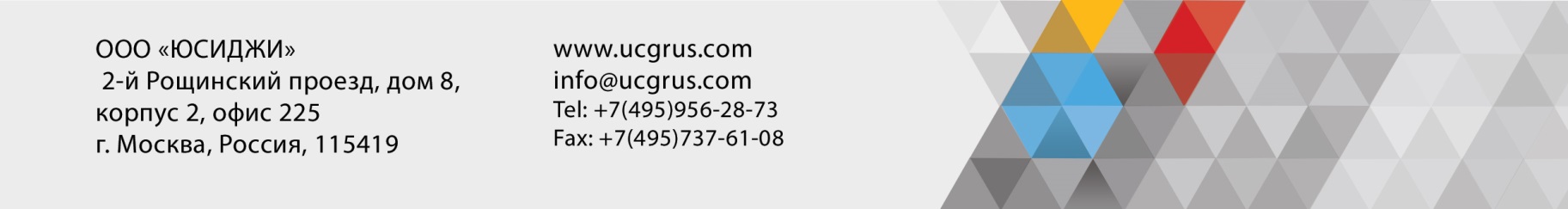 1
ФИЗИКО-МЕХАНИЧЕСКИЕ ХАРАКТЕРИСТИКИ
ТАРА И УСЛОВИЯ ХРАНЕНИЯ
Металлическое ведро 20 литров;
Полиэтиленовая бочка 160, 210, 260 литров (по требованию заказчика).  Температура хранения: от минус 200 С до 300 С.
Срок хранения: в герметично закрытой таре 18 месяцев.

ПРЕИМУЩЕСТВА
Минимальное время высыхания
Применение в широком температурном диапазоне от -200 С до +400 С
Высокая адгезия к большинству строительных материалов (бетон, металл, дерево и  т.д.);
Простота применения – наносится на чистую, сухую поверхность;
Хорошая проникающая способность

Документация
СТО 77310225.012 – 2017
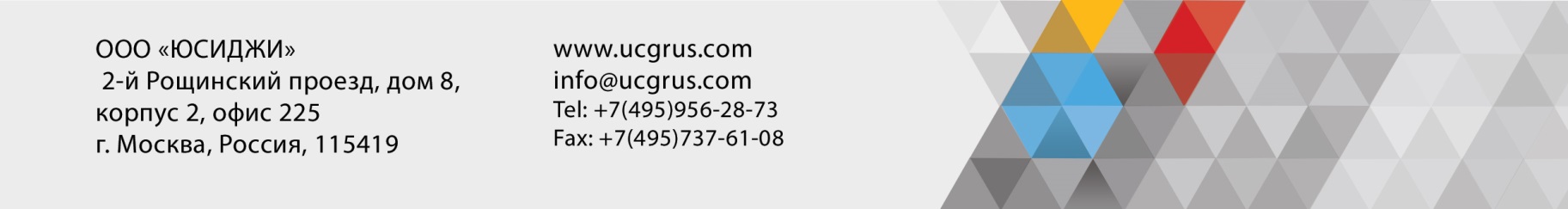 2